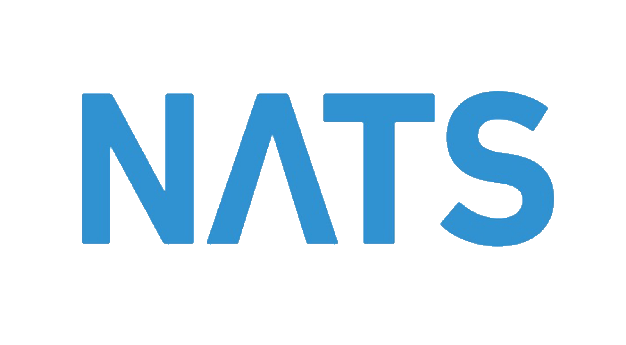 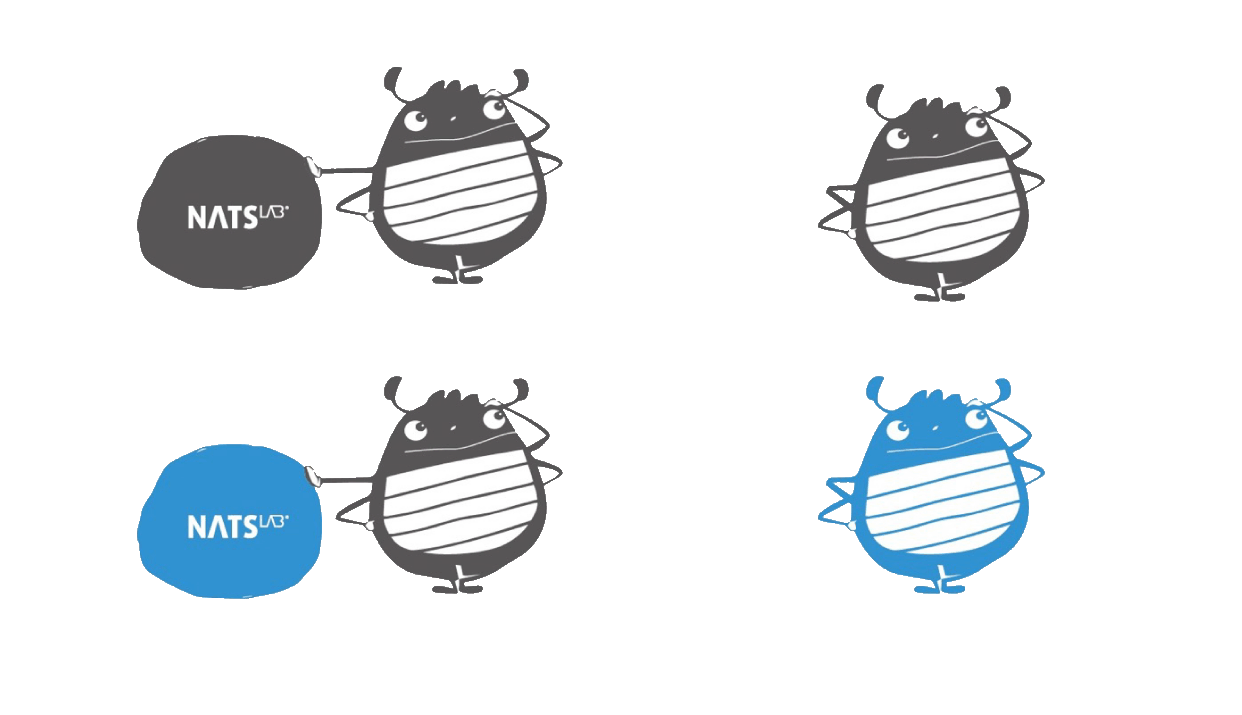 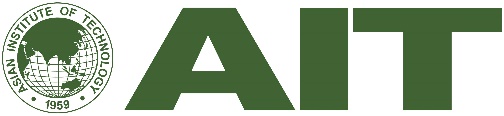 Fecal Sludge Management in South and South East Asia:Needs and Interventions
Thammarat Koottatep
Hurry up in the toilet: 4.3 Billion are waiting
Source: http://www.takepart.com/
Toilet Market in South and Southeast Asia
No. of Household (Millions)
Nepal
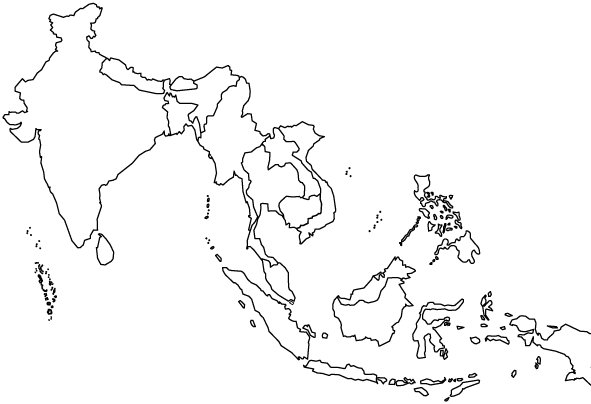 Thailand
India
Cambodia
Bangladesh
Philippines
Vietnam
Indonesia
Urban household
Urban poor household
Sources: 
-Information on Bangladesh, Cambodia, India, Indonesia, Nepal, Philippines, and Sri Lanka are from Urban Profiles (2002), published by the US Agency for International Development (USAID). 
-Other country data are from the UN Centre for Human Settlements (Habitat), the World Bank, and the UNDP Human Development Index.
-Aprodicio A. Laquian., Who are the Poor and How Are They Being Served in Asian Cities?. University of British Columbia, Vancouver, Canada
-UNHCR - The UN Refugee Agency, 2014
Technology Evolution
AIT Reinvented Toilets
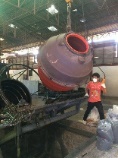 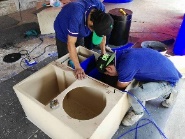 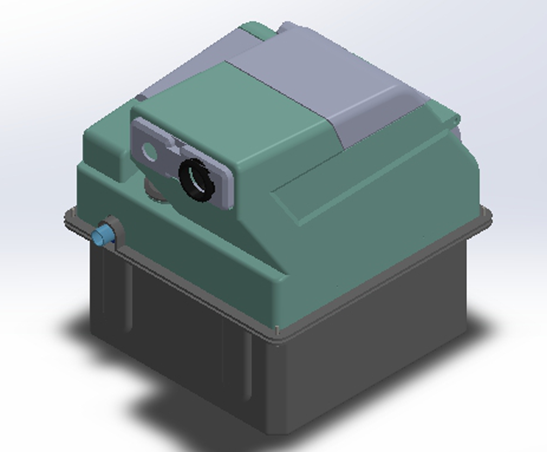 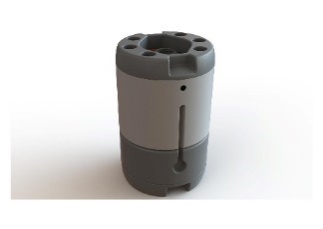 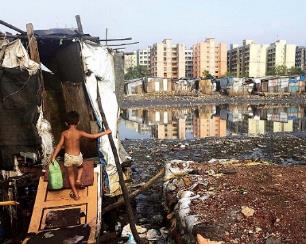 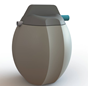 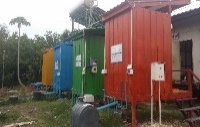 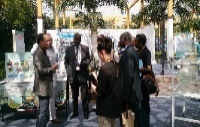 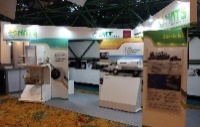 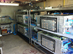 2012: Idea Generation
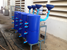 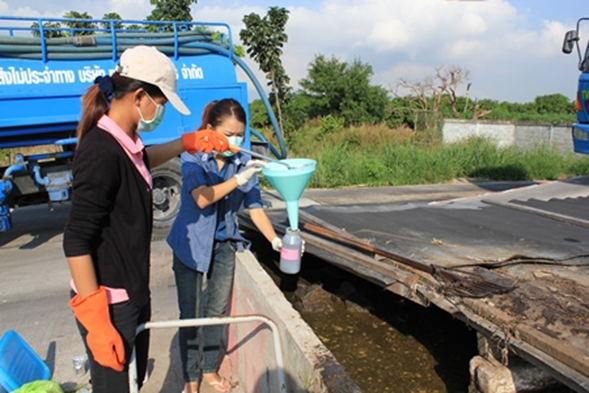 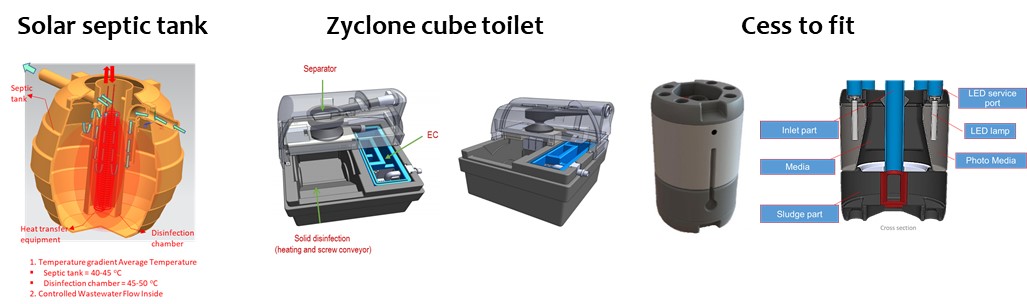 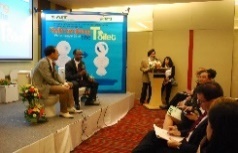 Sanitizer Truck
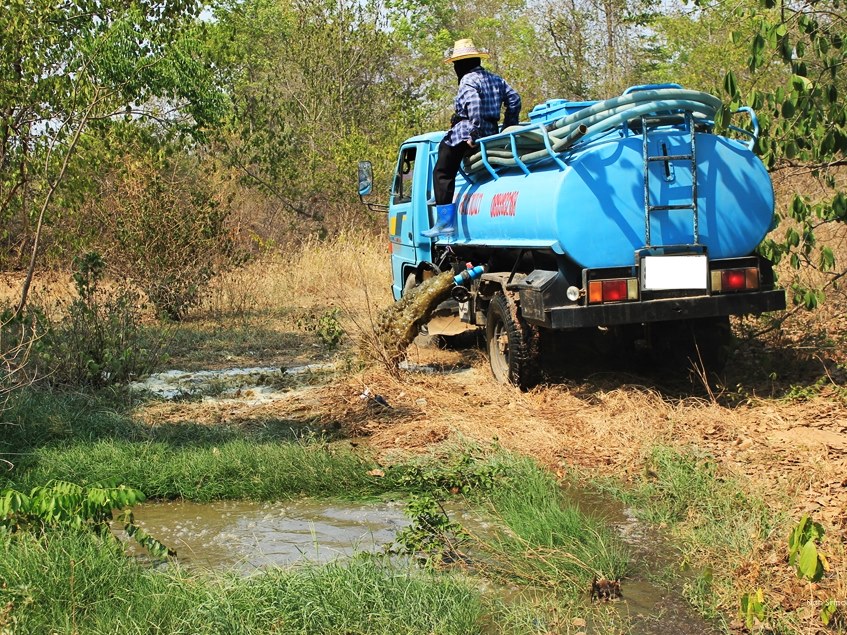 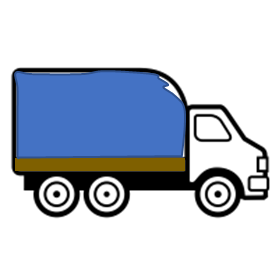 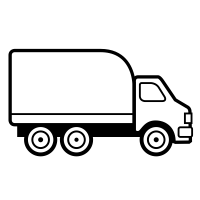 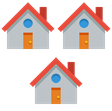 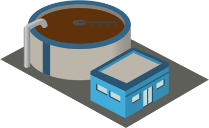 98% 
water
Conventional
Truck
Households
FS treatment plant
Conventional
Truck
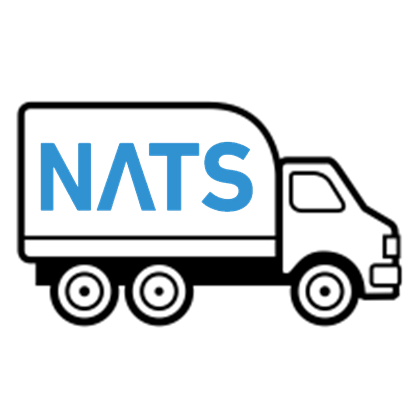 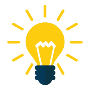 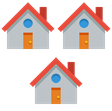 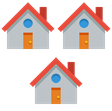 Idea
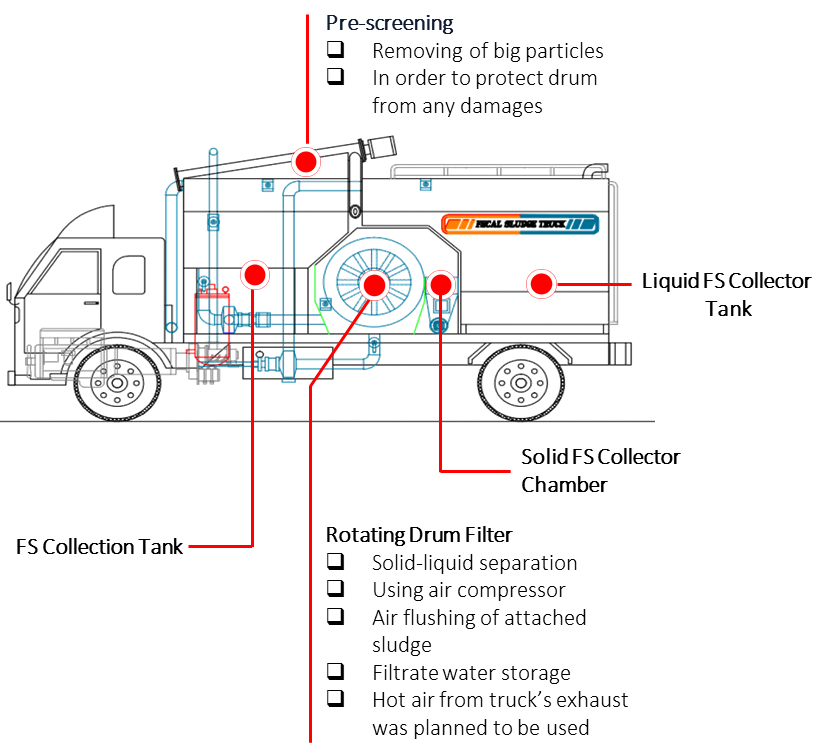 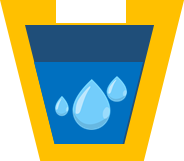 (More) Households
Sanitizer truck
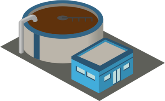 Solids
Solid-Liquid 
separation
Liquid
(Smaller) 
FS treatment plant
Target: …%
Benefits
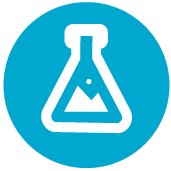 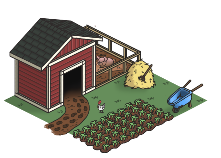 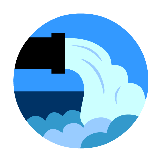 Disinfection
Sewer system
Agricultural area
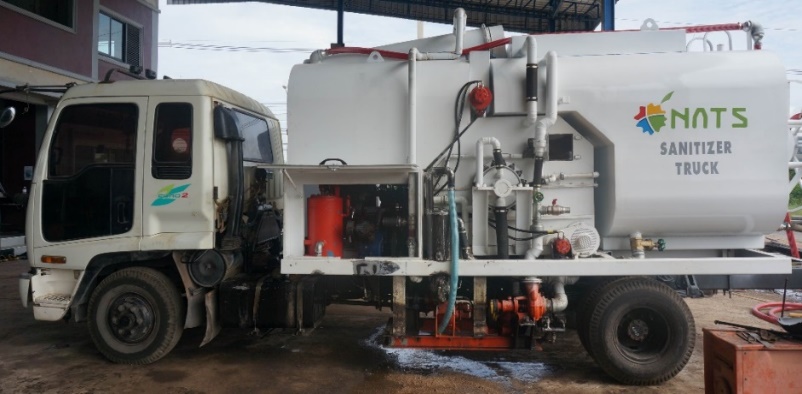 FSM TOOLBOX
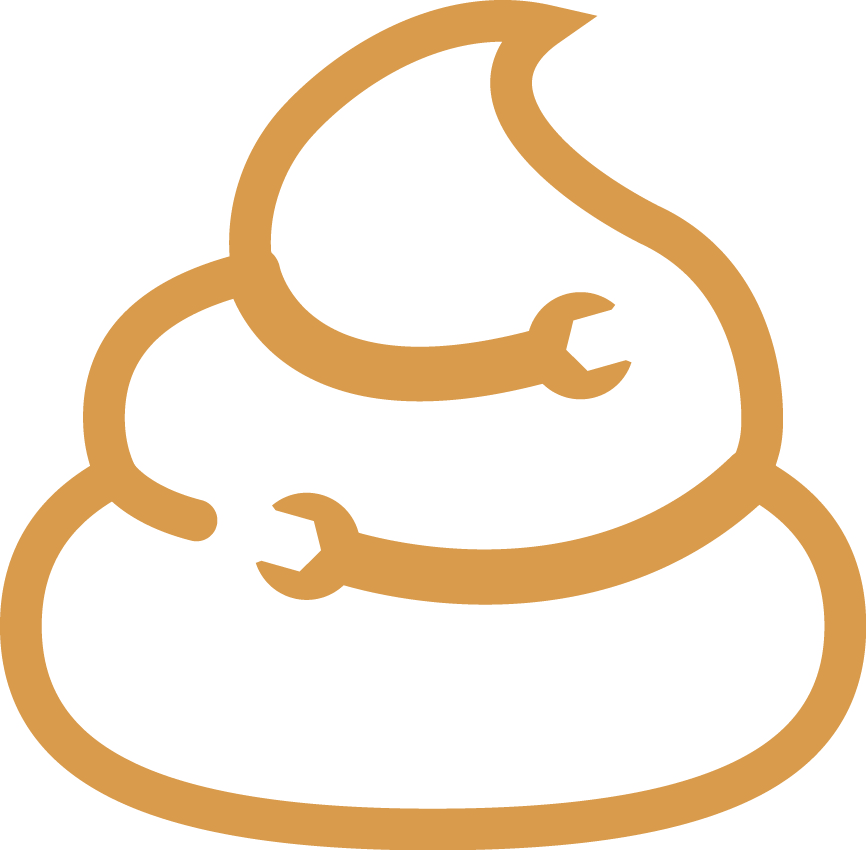 Comprehensive collection + Development and Dissemination 
of tools on FSM to enhance the capability of the key players to work towards effective & sustainable implementation (planning) of FSM
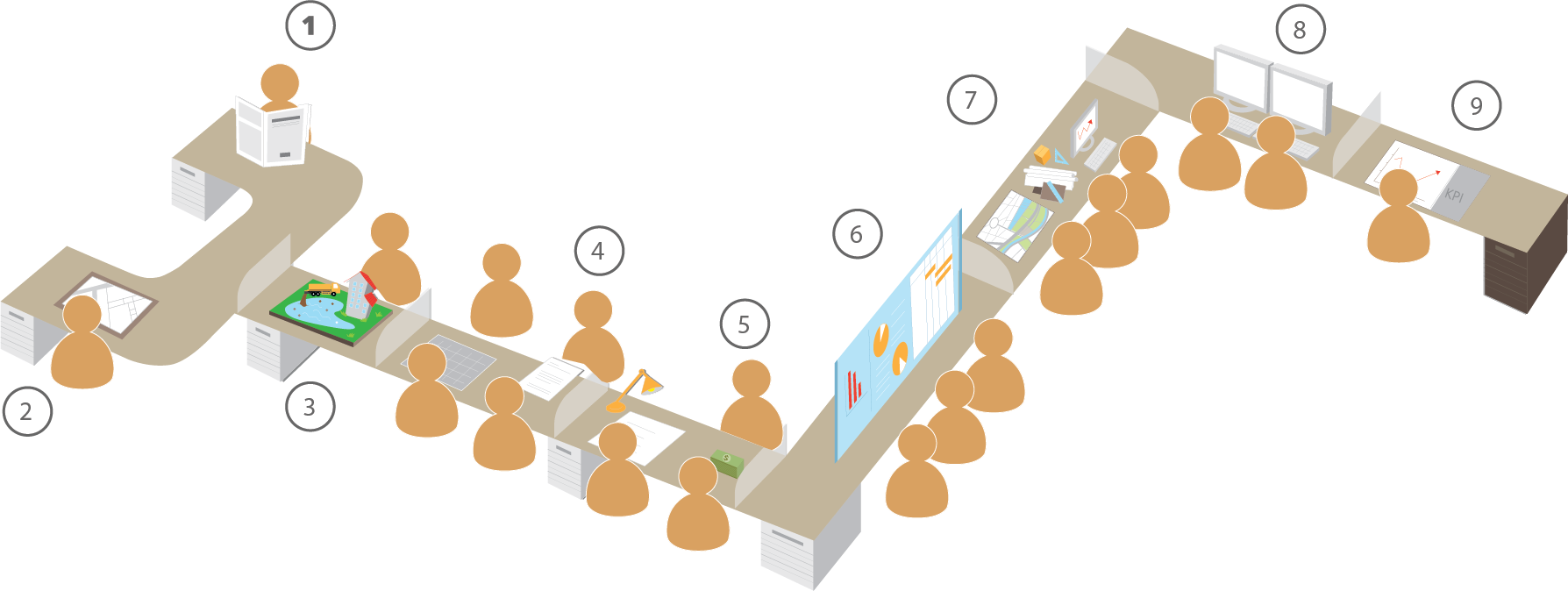 Operation & 
Maintenance
Monitoring
Exploratory Study
Review & Correct
Implementing 
the Strategy
Strategy Design 
Options
Appraisal &
 Approval
Advocacy
Capacity Building
FSM Media
Country Strategy
Programming
Defining the Need & 
Scope of Strategies
step-by-step guide with “tailor-made solutions”
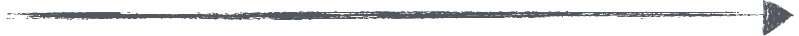 Workflow to carry out FSM related activities
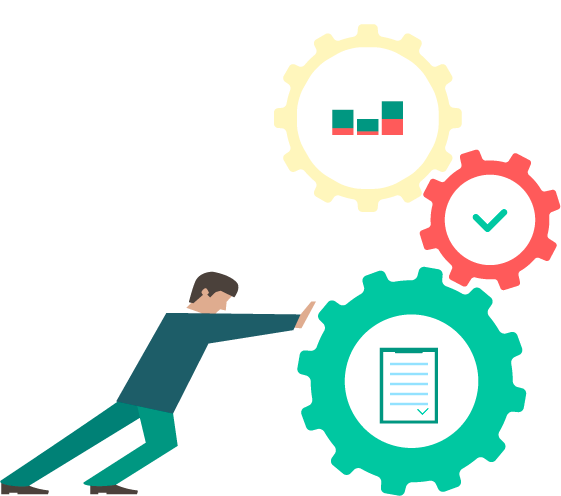 17
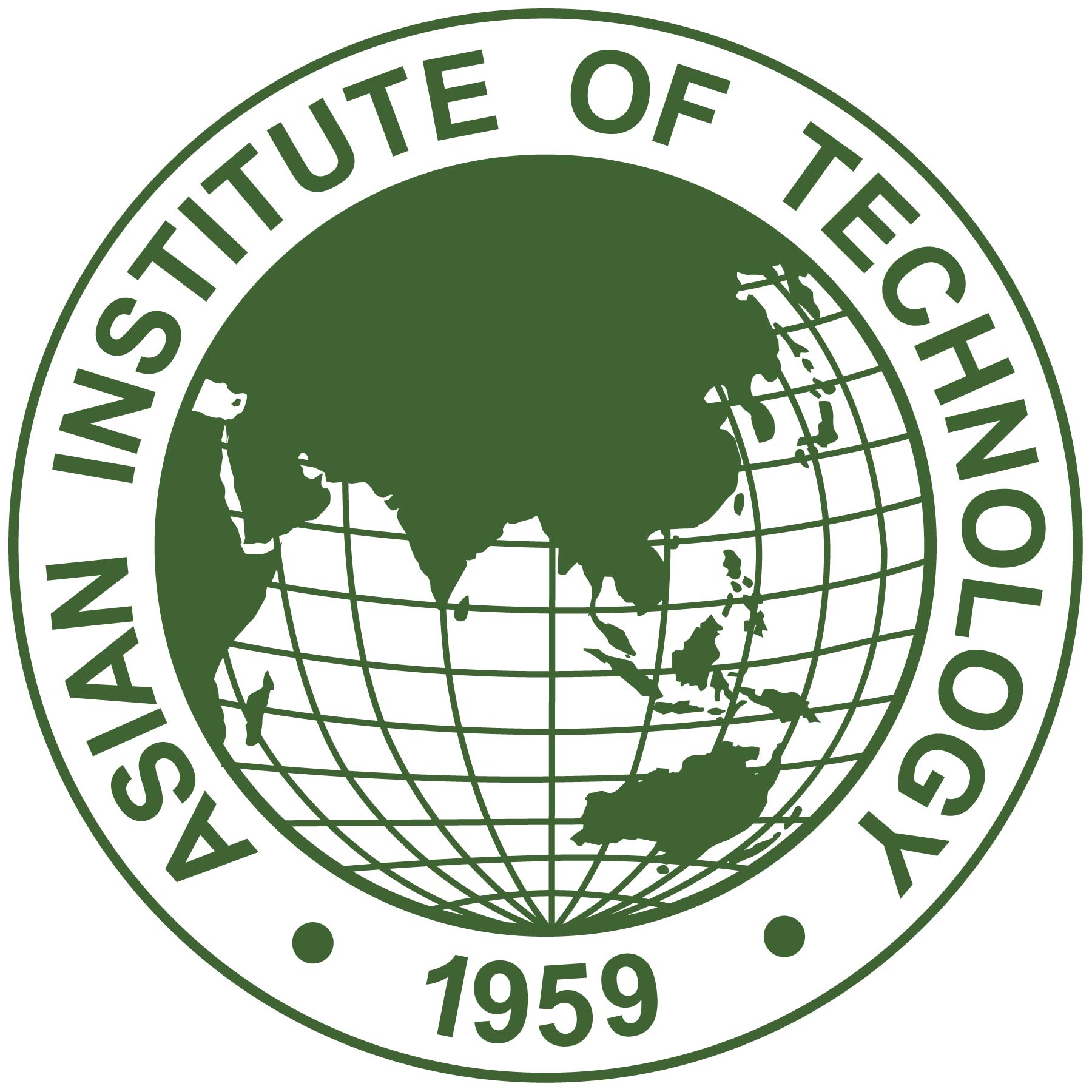 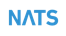 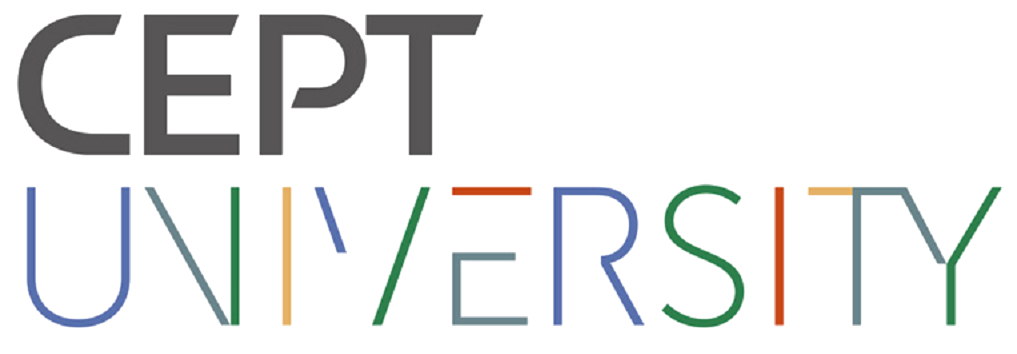 IFSM Citywide Assessment and Planning Toolkit
Situational Assessment Tool
Financial & Technical Assessment Tool
SANIPLAN
SaniTab
Regulatory & Institutional Assessment Tool
PSP
Stakeholder Analysis Tool
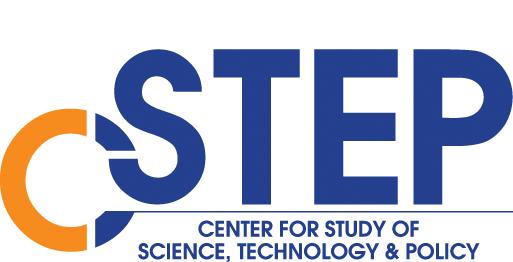 tools
Job Profile Matrix
Key Performance Indicator Tool
SANITECH
Planning Tool
Advocacy Manual
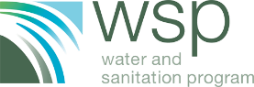 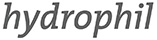 Planning Tool
Logistic Tool
Shit Flow Diagram
Monitoring Tool
Developed after careful consideration on what is in demand
Easy to use
Built on platforms that are familiar to the users
Simple data entry
Easy to interpret results
Helps users in the thought-process of “what next”
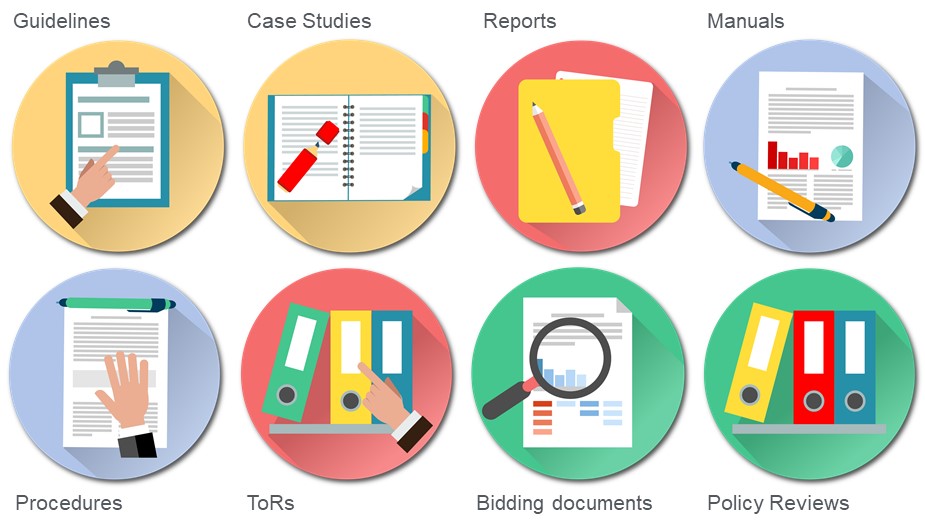 200+
Non-tool
resources
Bangladesh
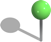 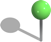 Laos
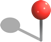 Myanmar
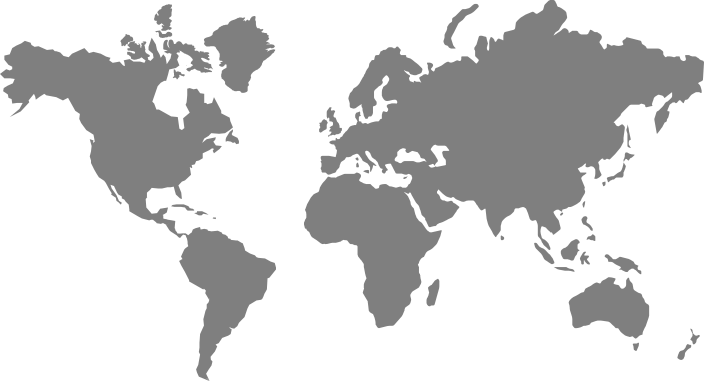 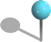 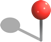 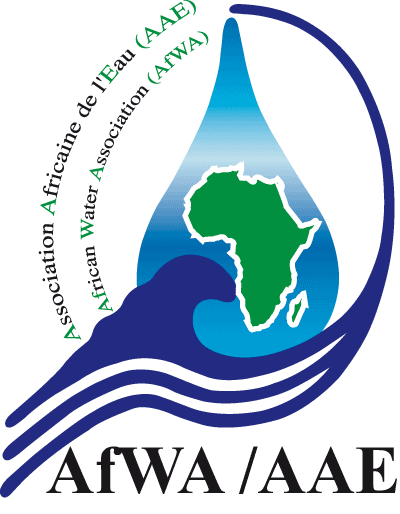 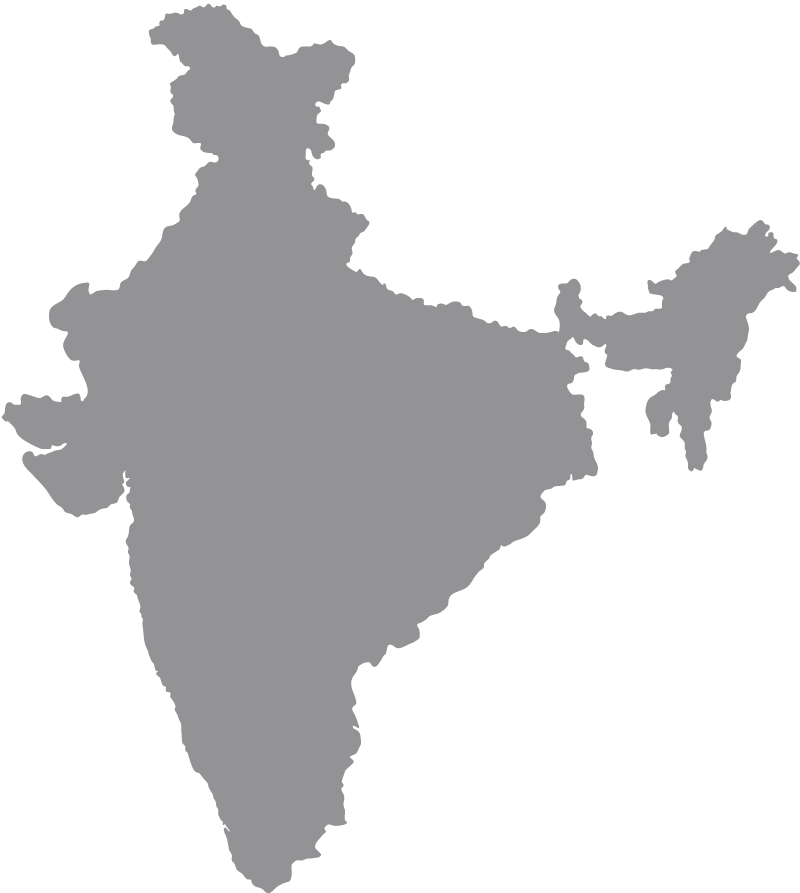 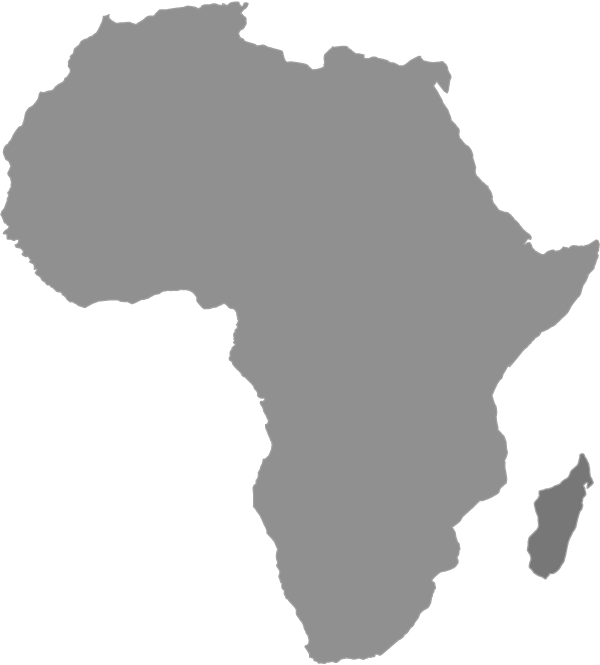 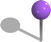 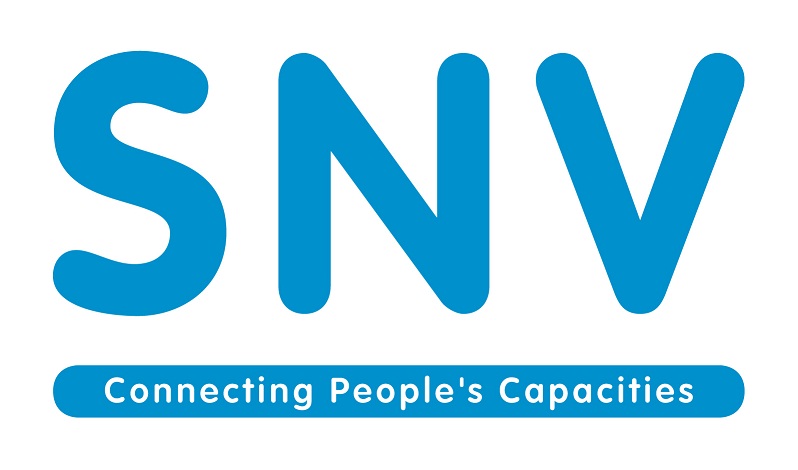 Indonesia
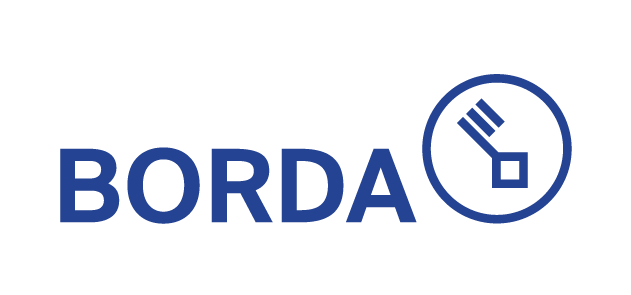 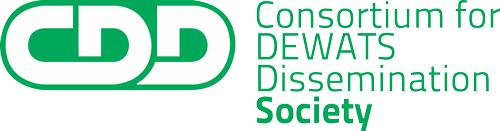 India
Uganda
Application and Contextualization
of Toolbox
African context
Indian context
74%
57%
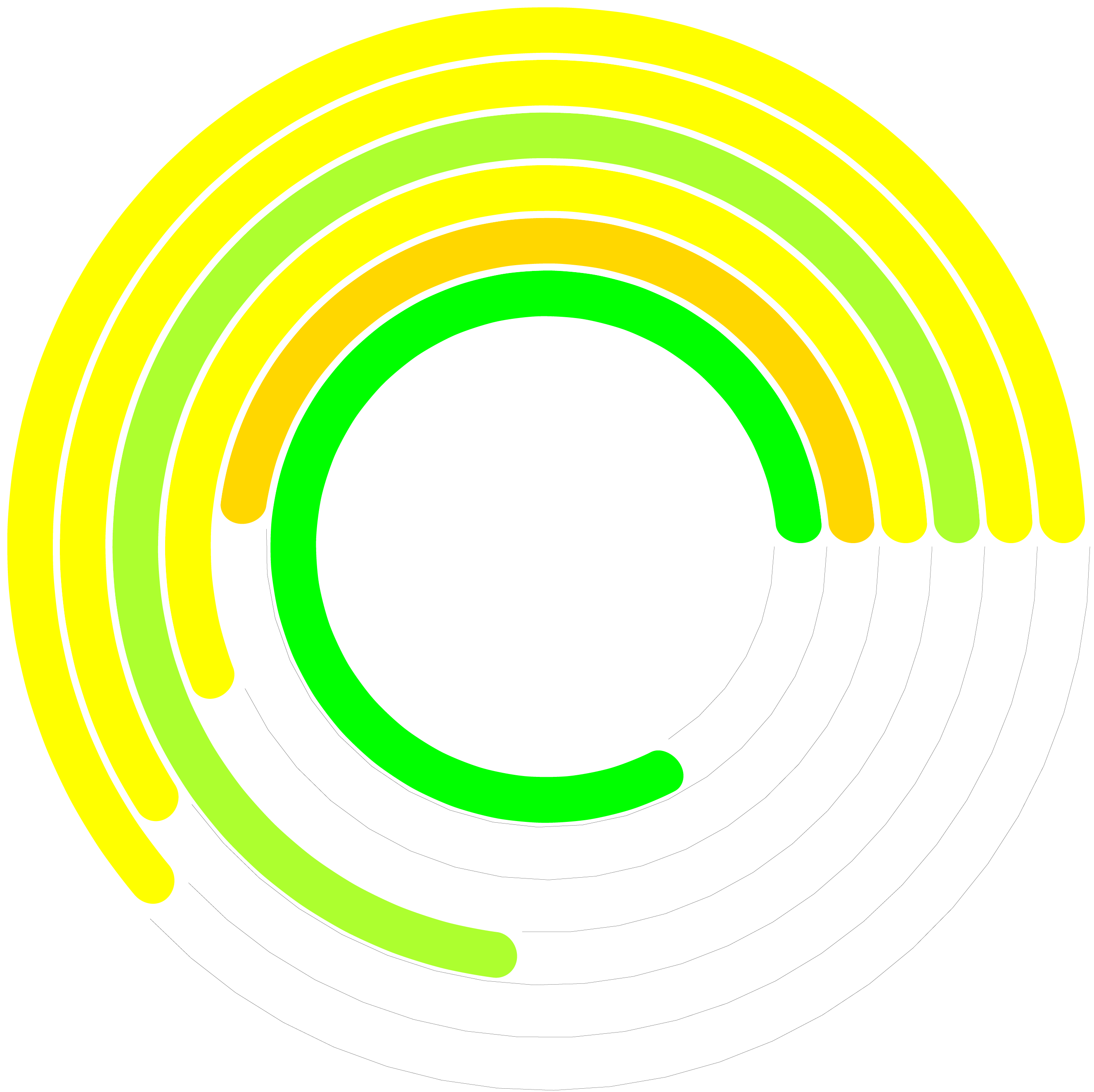 Situational Assessment Tool
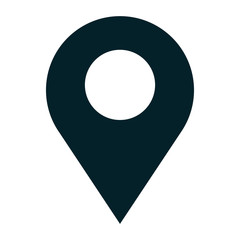 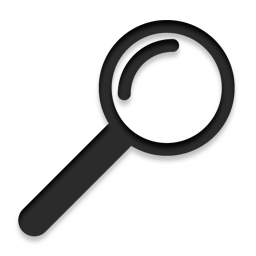 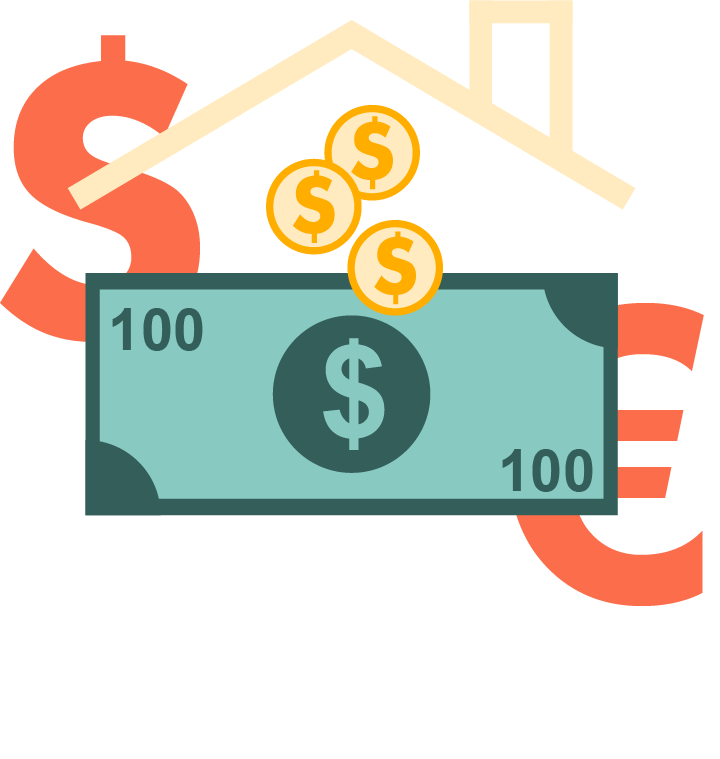 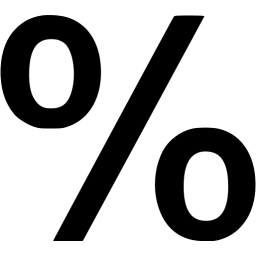 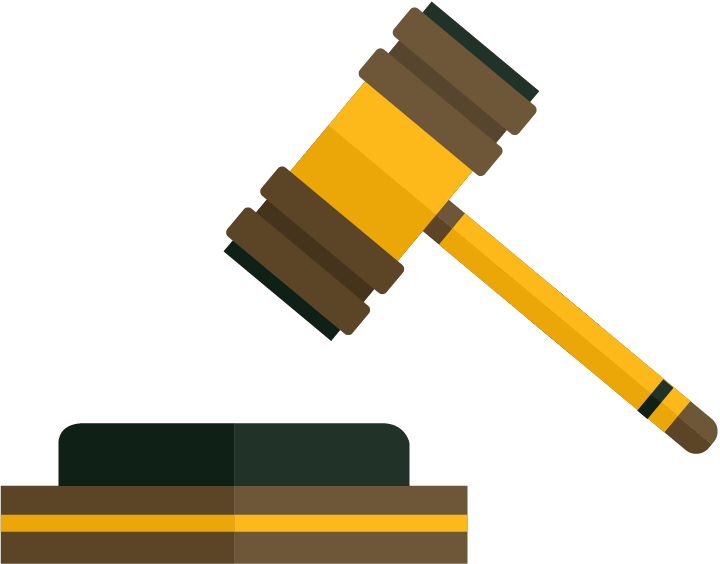 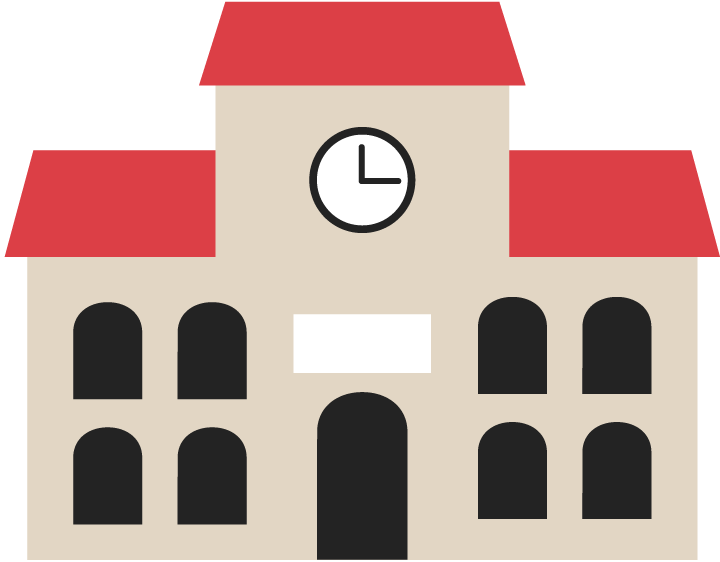 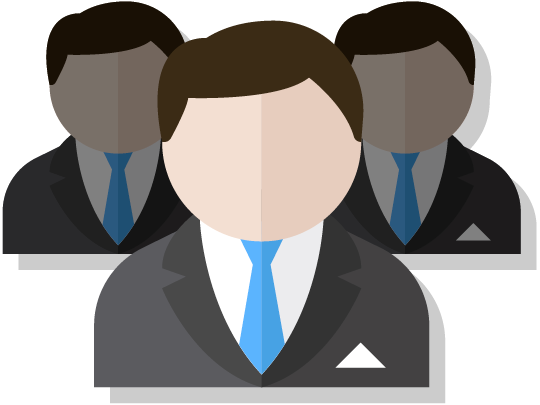 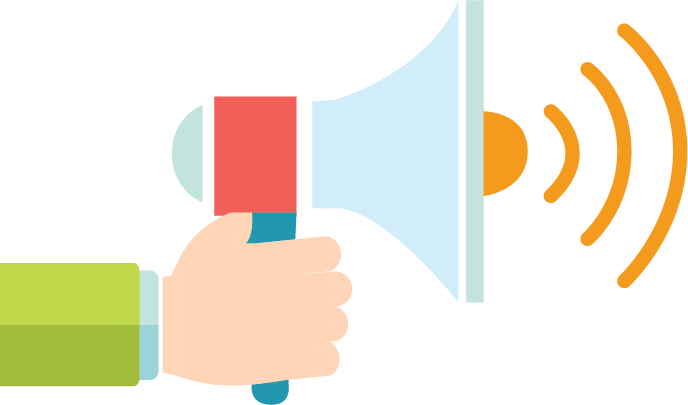 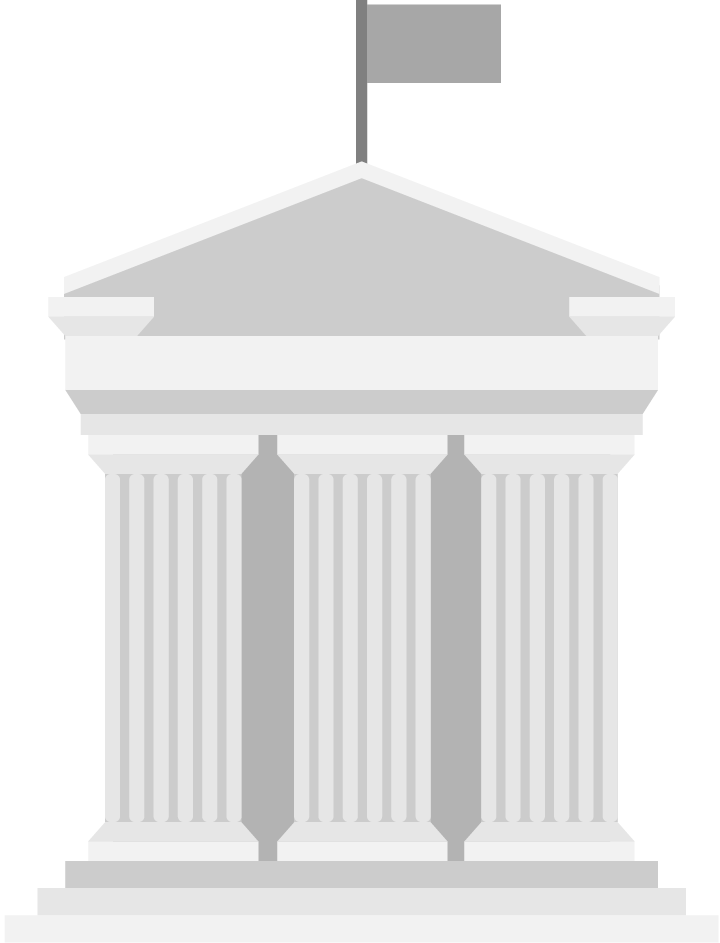 Institutional
Capacity
49%
64%
Containment Systems
CASE STUDY: Mingalar Taung Nyunt Township, Myanmar
Regulatory
Awareness
84%
Infrastructure
62%
Financial & Management
Mingalar  Taung Nyunt is a township which, is spread across an area of 25 km2 in Yangon, Myanmar.
Total population of 131, 563
95% population have OSS
Emptying
Treatment
Reuse
Transportation
Treatment Plant: Exists
Capacity: Adequate at present
Adequacy of vehicles: Adequate
Condition of vehicles: Good with regular maintenance
Market Potential: Exist for treated effluent for non-food crops
Further, need to study potential for bio-solids
Accessibility:100%
Emptying Frequency : Regular
Situational Assessment Tool
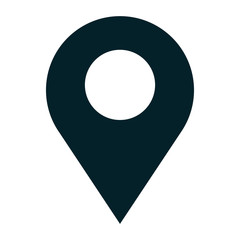 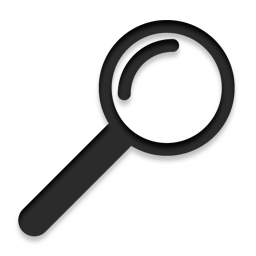 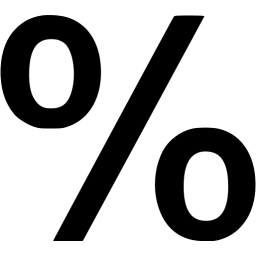 CASE STUDY: Khulna, Bangladesh
Containment Systems
Khulna, an urban city in the south western Bangladesh, is spread across an area of 46 km2
Total population of  1,500, 000
99% population have OSS
High groundwater table and accounts for 50 % of the water supply
Emptying
Treatment
Reuse
Transportation
Accessibility:100% Emptying Frequency : Regular, Most of them are emptied to drains and open land
Treatment Plant: Exists
Capacity: Adequate at present
Market Potential: Socio-cultural barrier restricts the use of treated FS
Adequacy of vehicles: Limited
Condition of vehicles: Good, needs regular maintenance
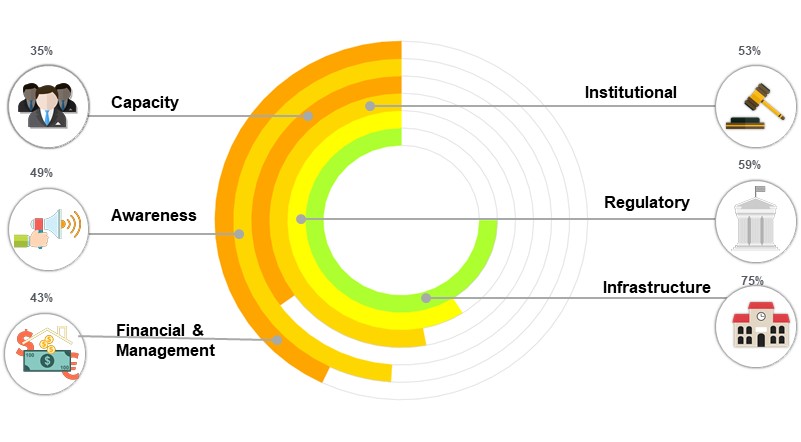 Faecal Sludge Treatment Plant for Khulna City
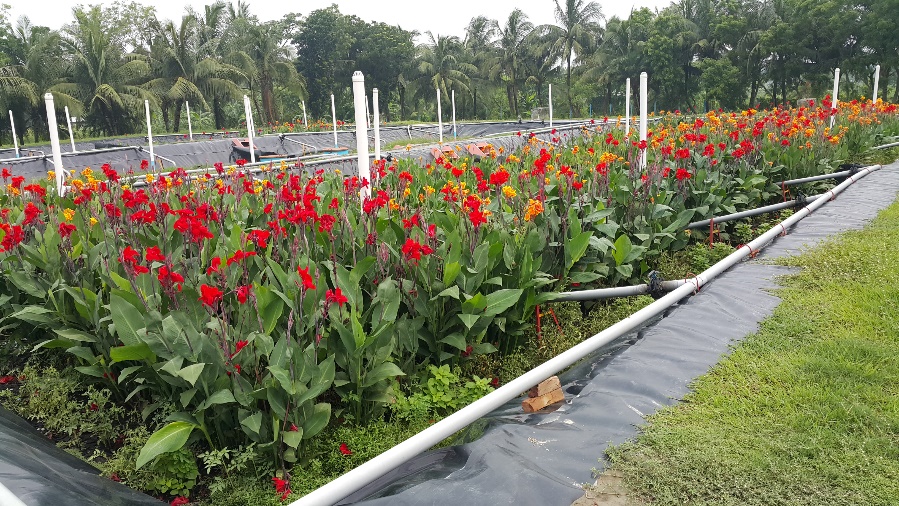 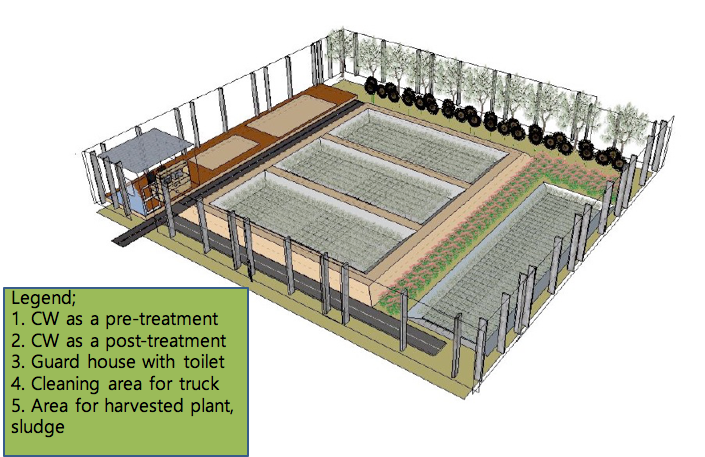 Design
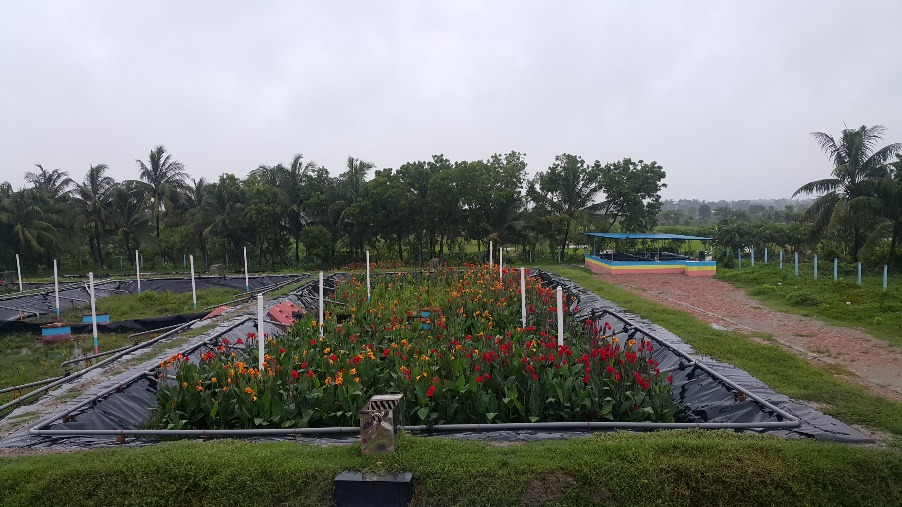 Systems: Vertical-flow Constructed Wetlands 
Treatment capacity: 180 m3/day
Capital costs: 150,000 USD (excluding building and land)
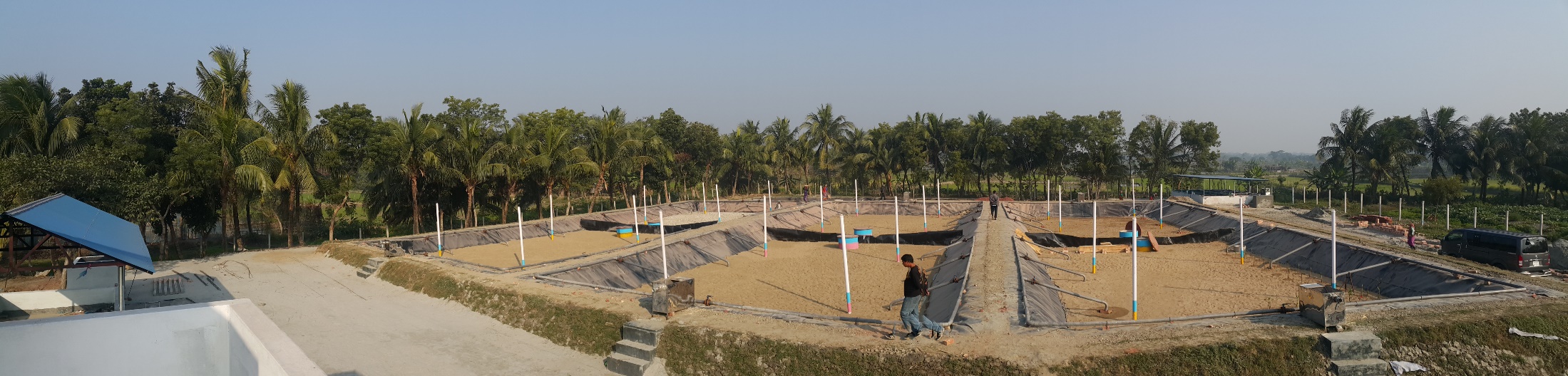 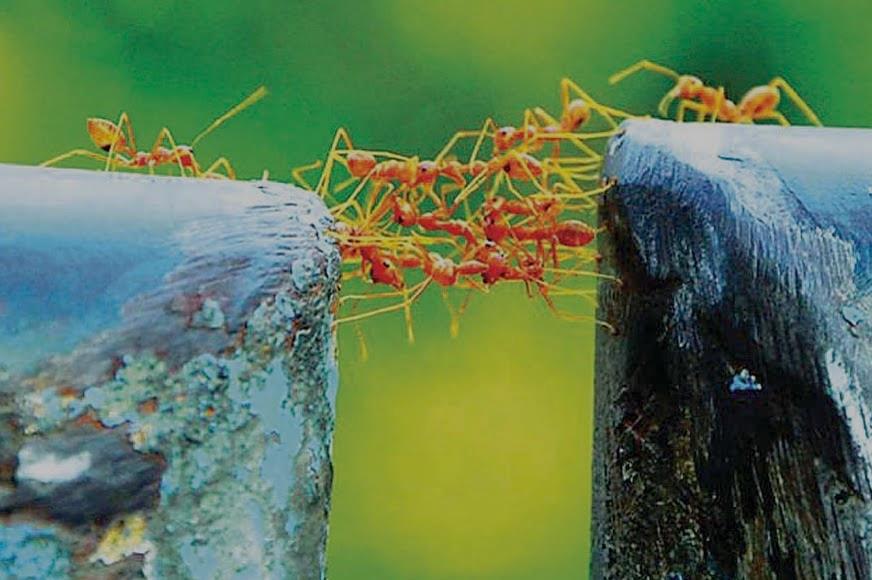 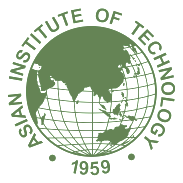 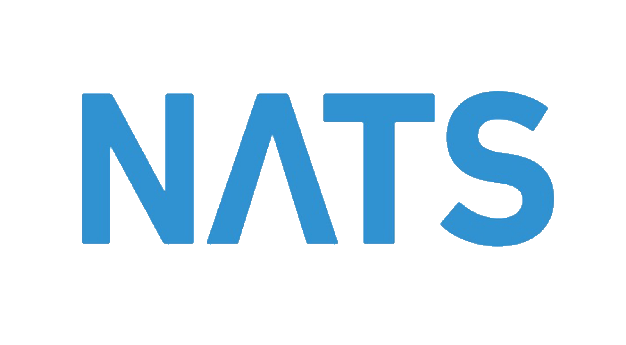 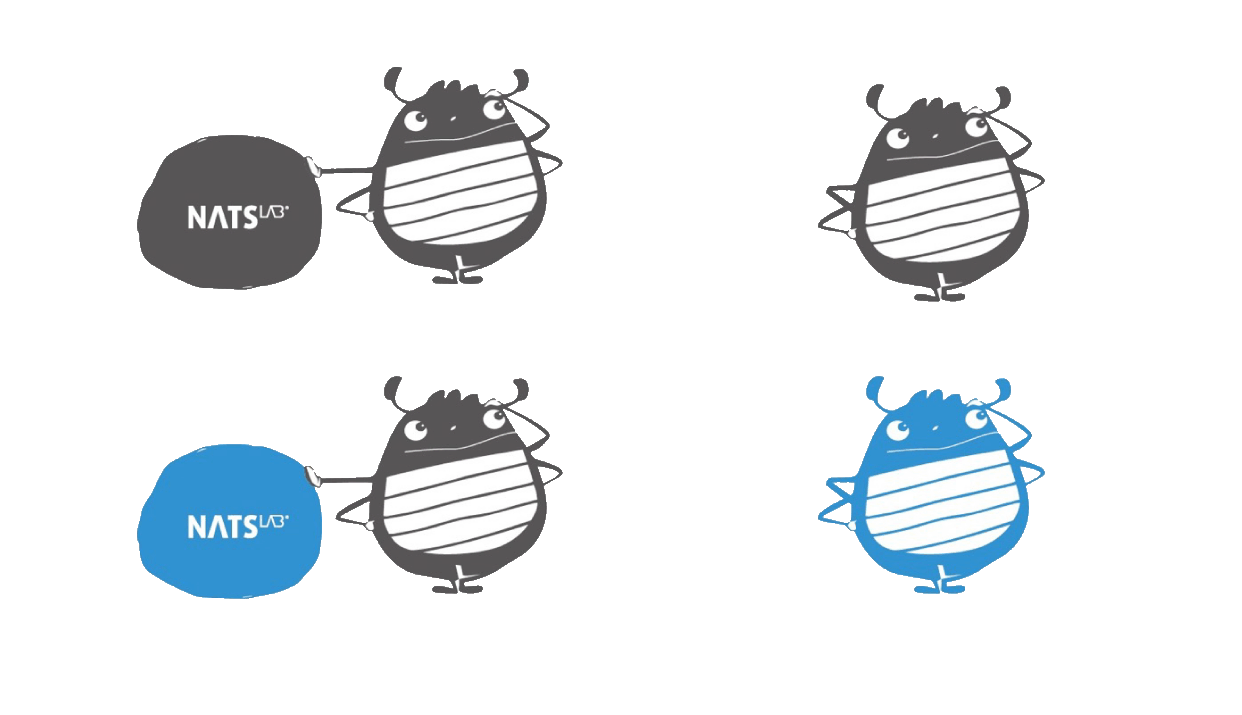 Thank You
We create a bridge for sanitation innovations
12